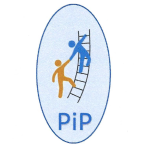 Welcome!
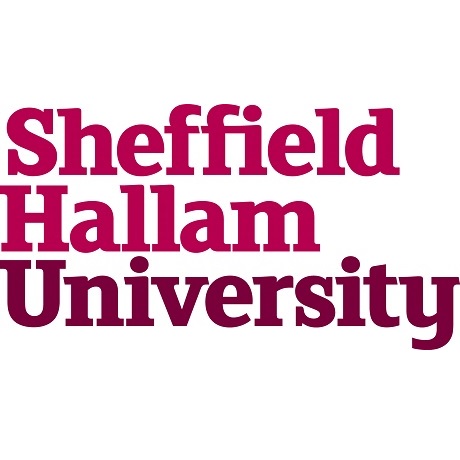 Professors in Preparation
#ProfsInPrep
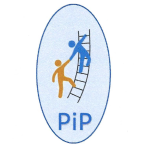 #ProfsInPrep
Dr Julie Hulme, Keele University: @JulieH_Psyc
Dr Debbie Lock, University of Lincoln @DeborahALock
Sponsored by Sheffield Hallam University 

Find us at OneHE.org
Why #ProfsInPrep?
“There are relatively few teaching-focussed staff in more senior positions who can review, mentor and support teaching staff; act as role models for junior staff who are seeking to develop a teaching/education career (Fung and Gordon, 2016); help individuals to collate a mix of quantitative and qualitative evidence that provides a clear sense of their teaching achievements” 
(McHanwell & Robson, 2018)
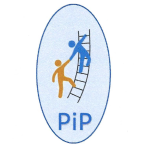 Aims of #ProfsInPrep
To provide a supportive network of colleagues – peers and profs
To facilitate reflection on our own development, progression and aspirations, and help us to reach our goals
To create a ‘pipeline’ community
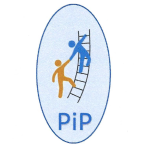 Capturing evidence…
Previous event – we identified a need to generate a narrative:
A shop window display
A journey
“What will you profess in?”
Coherent theme, bringing together different strands of activity
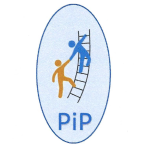 My narrative…
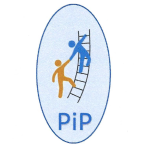 Capturing evidence
Common themes, with variation between institutions; evidence relates to: 
Reach (institutional, national, international, discipline?)
Impact – what difference did it make? (income, resources, student experience, influence others’ practices, influence practitioner education, pedagogic research, others?)
Leadership (mentoring, programmes, management, professional bodies?)
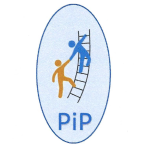 Peer mentoring and discussion 1
Take five minutes to reflect on your narrative – what do you profess in?
Take five minutes to reflect on your evidence – what is your reach, impact, leadership?
Jot down a few notes
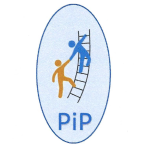 Peer mentoring and discussion 2
In pairs – think about the evidence you have so far to make a claim. What evidence do you have of reach, impact, leadership? 
Use an appreciative enquiry technique – take it in turns to find out about each other, 10 minutes each
What are your strengths and your weaknesses?
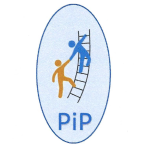 Peer mentoring and discussion 3
Join another pair and summarise your discussions so far, including relative strengths and weaknesses.
Summarise as a group – do you have areas in common? Do you have contrasts that are interesting between you?
Broadly, think about what could you offer to each other in terms of support within the group? (complementary strengths and weaknesses?)
Be ready to report back at 12 noon!
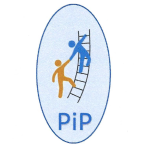 Reflection and review
Take just 2 minutes to reflect on your own learning as an individual from the discussions
As a group, report back on the key themes that arose in your discussions
We’ll summarise for the whole group and for notes for OneHE
Over lunch…share your individual thinking with each other – can you find someone who excels at areas in which you’re weak, or areas in which you can support someone else? Find a buddy!!
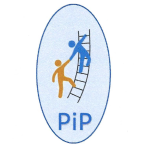 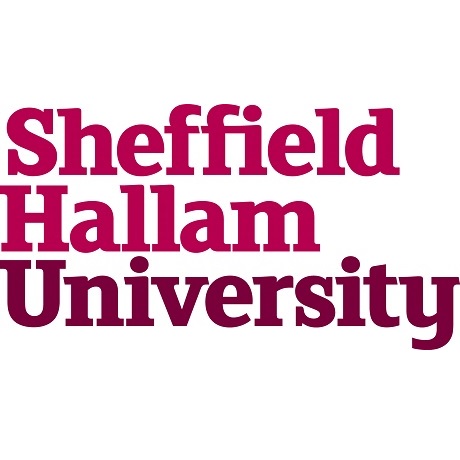 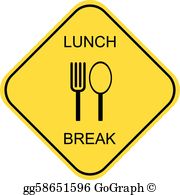 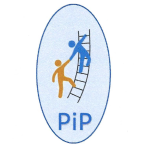 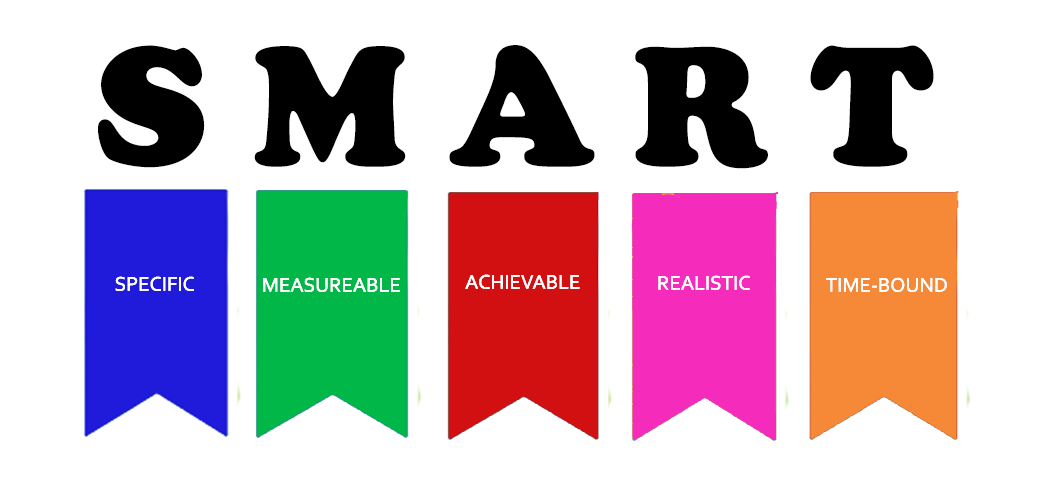 Action planning
This session is for YOU to decide what happens next – to plan your personal journey – work alone or in pairs or small groups to create a plan.  
Remember – it might include finding a mentor, or reviewing a successful application from your institution, not just generating more outputs!
Personal strategy
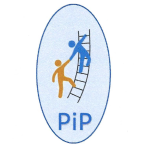 Plenary
What next for you?
What have you learned?
What advice would you give to your friend?
What else can #ProfsInPrep do? Can you help us??
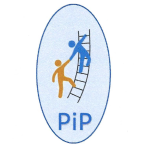